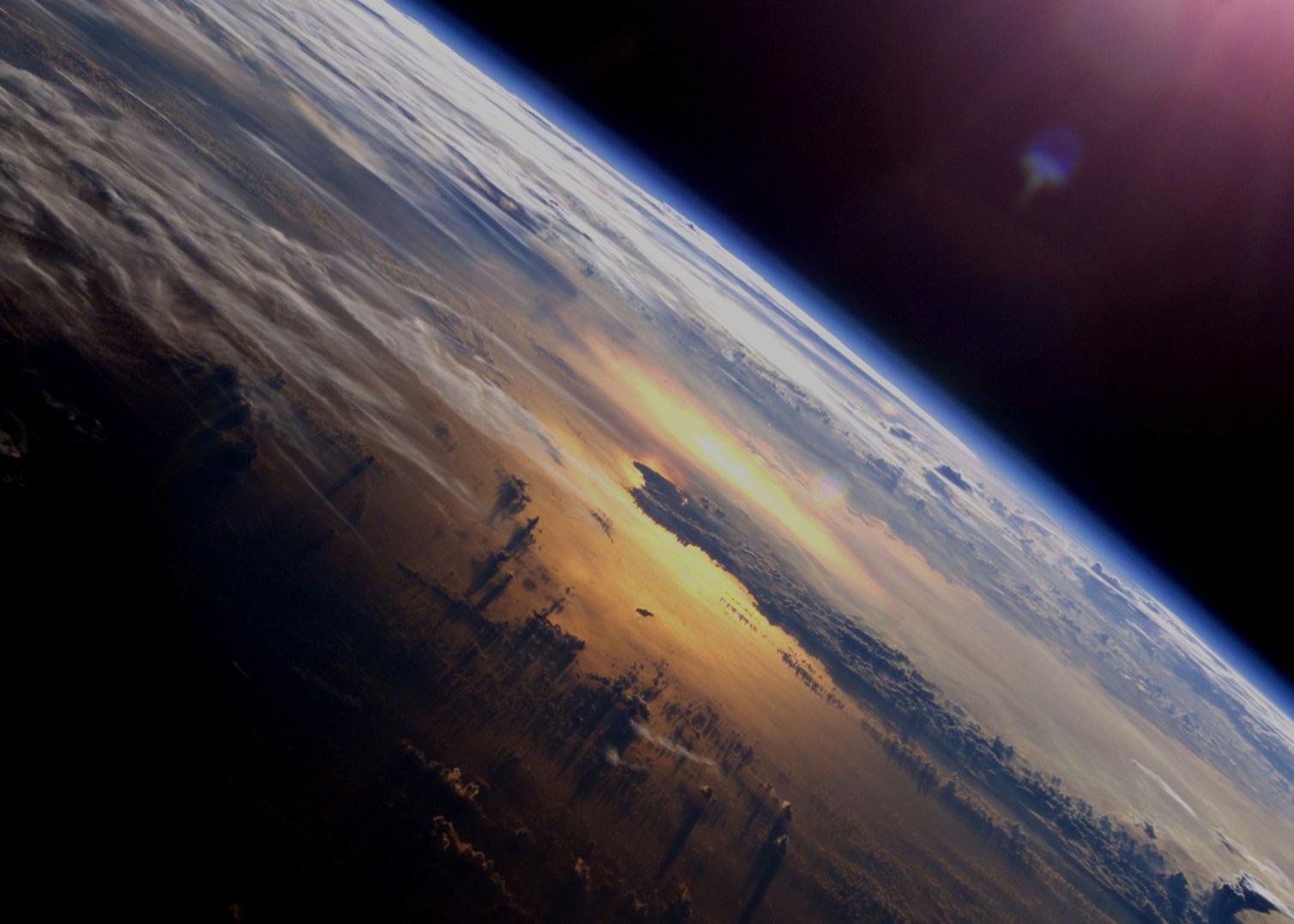 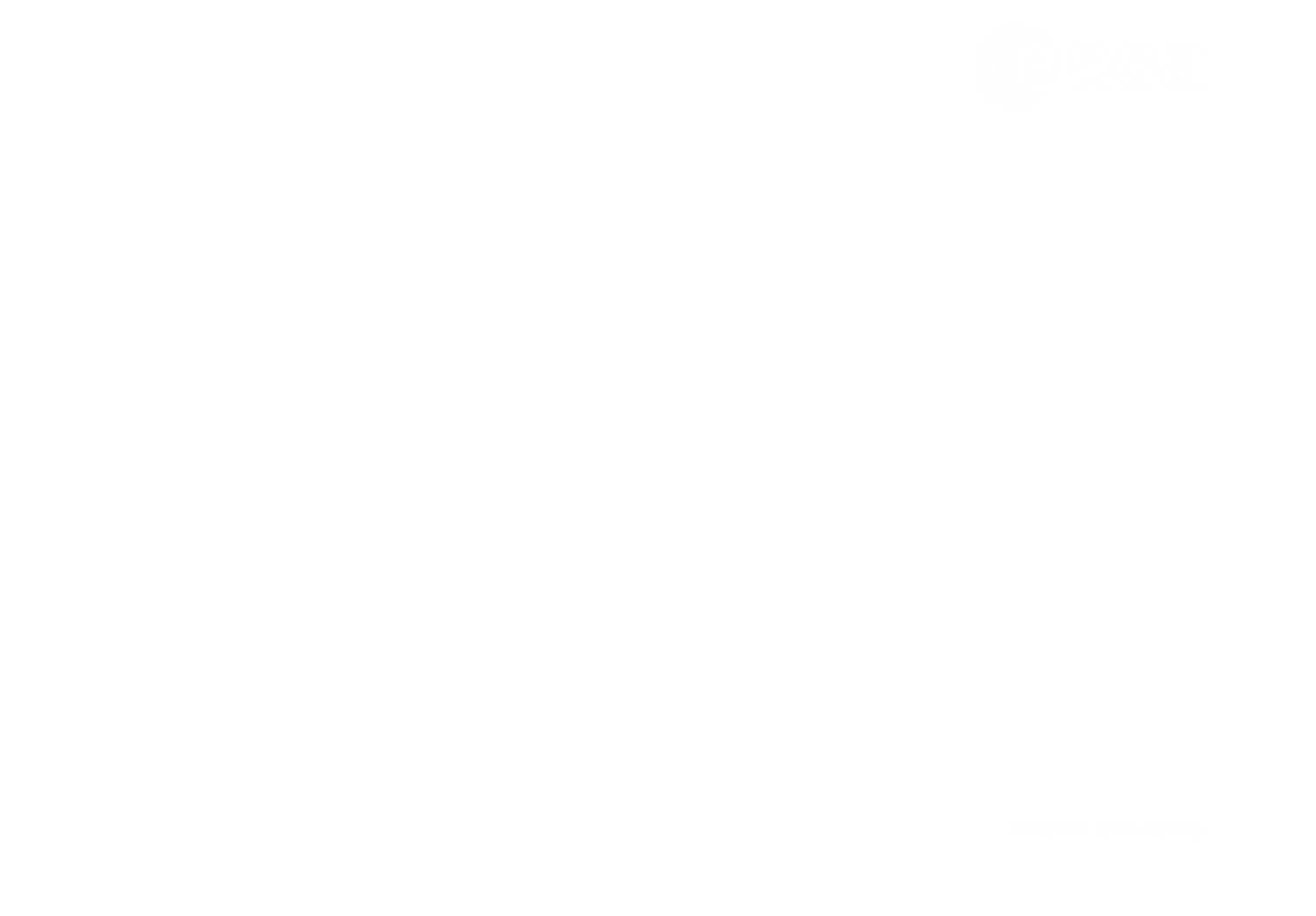 ESA’s Earth Observation Programme – Selected Elements
CEOS Plenary Session

Montreal, 4 November 2013

Stephen Briggs, ESA

Head, Programme Planning and Coordination Service
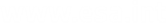 GOCE
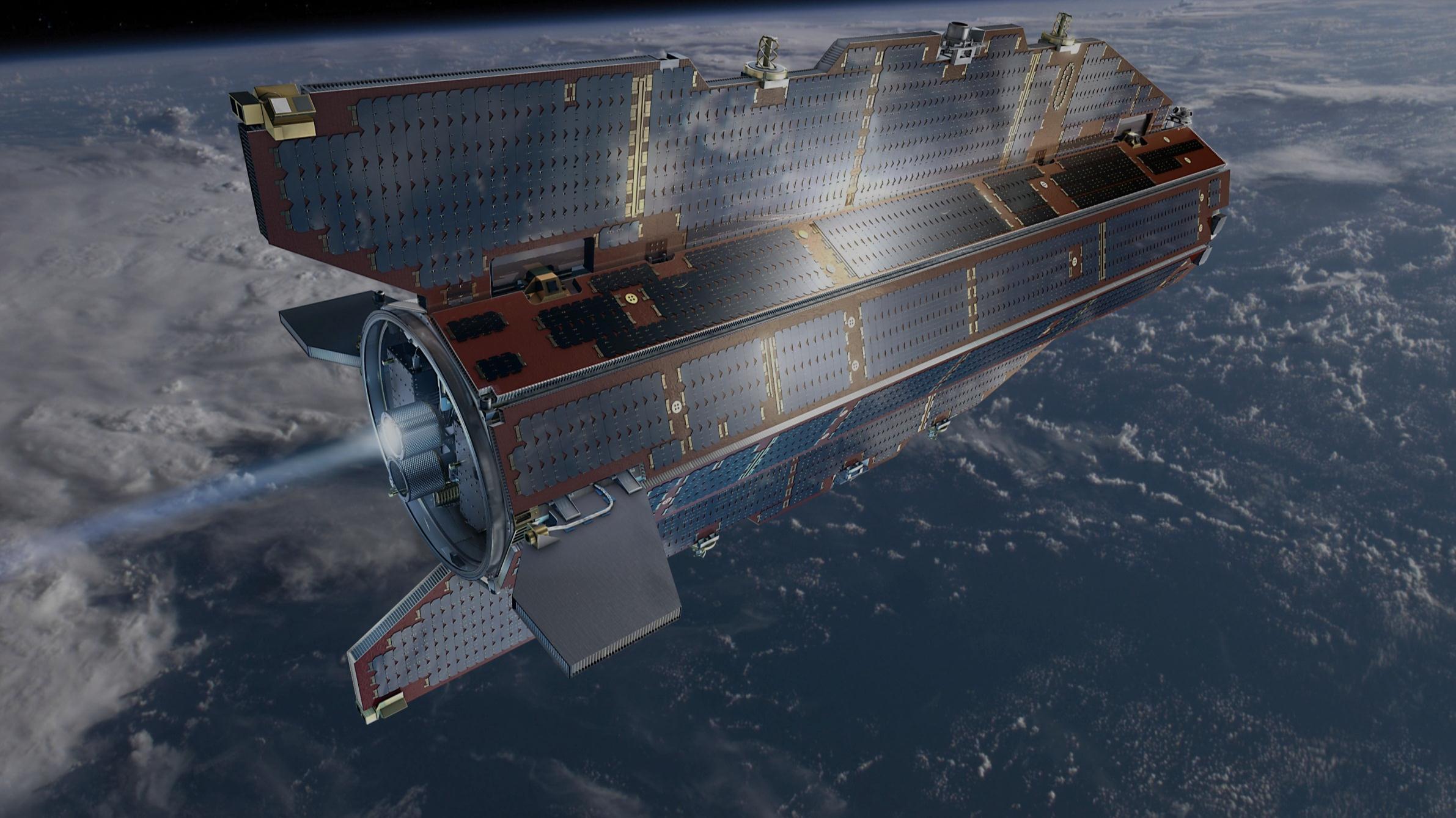 Measured the Earth’s gravity field
First gradiometer in space
Active air drag control (ion engine)
Very low operational orbit, (225 km ultimately)
Best geoid ever produced <2cm
Mean dynamic ocean topography
5th version of geoid foreseen in mid 2014, including all GOCE measurements (<80km)
End of mission 21 October 2013
Imminent re-entry
Other Earth Explorers on orbit
SMOS
Measures Soil Moisture and Ocean Salinity 
Radio Frequency Interference(RFI) mitigation continues
Mission extensionuntil 2017 likely
Cryosat
Global sea ice thickness measurements
Used for ice research, but also for oceanography
Mission extension until 2017 likely
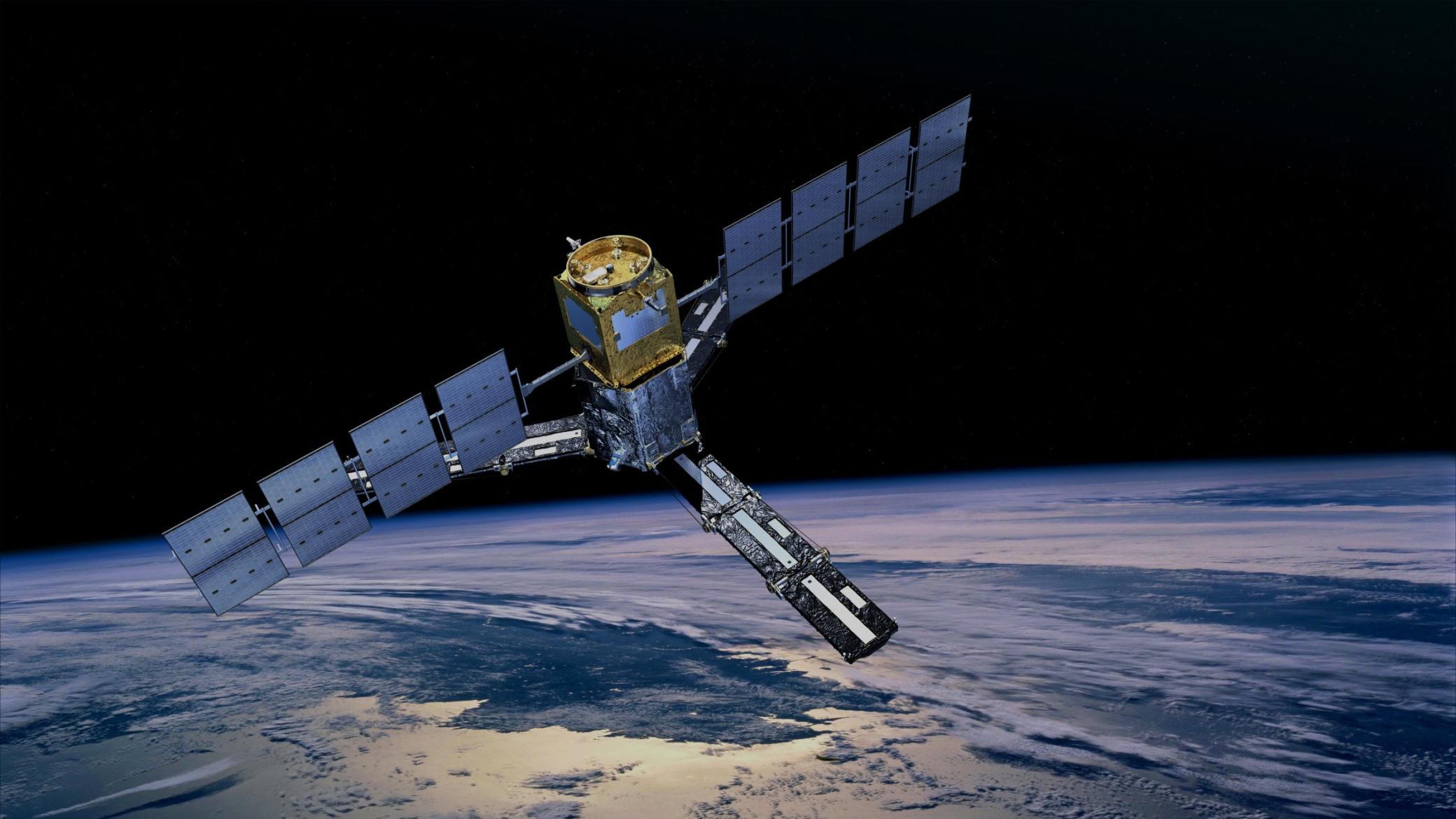 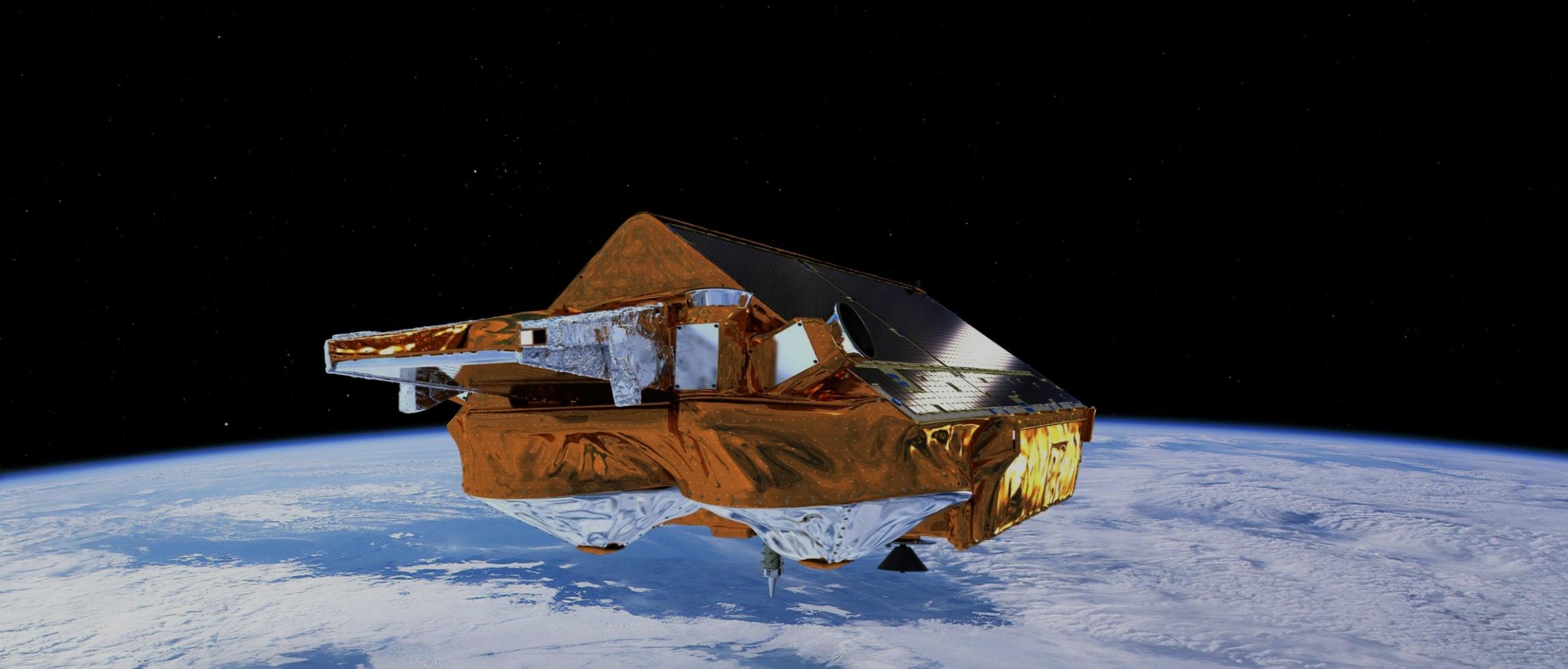 [Speaker Notes: SMOS

Collaboration with CNES, CDTI, NASA missions Aquarius and SMAP (the latter will be launched in 2014) 


Cryosat:

First interferometric altimeter in space

According to our present knowledge the onboard resources would allow us to fly (with current mission profile) till mid 2020.]
Upcoming Earth Explorers
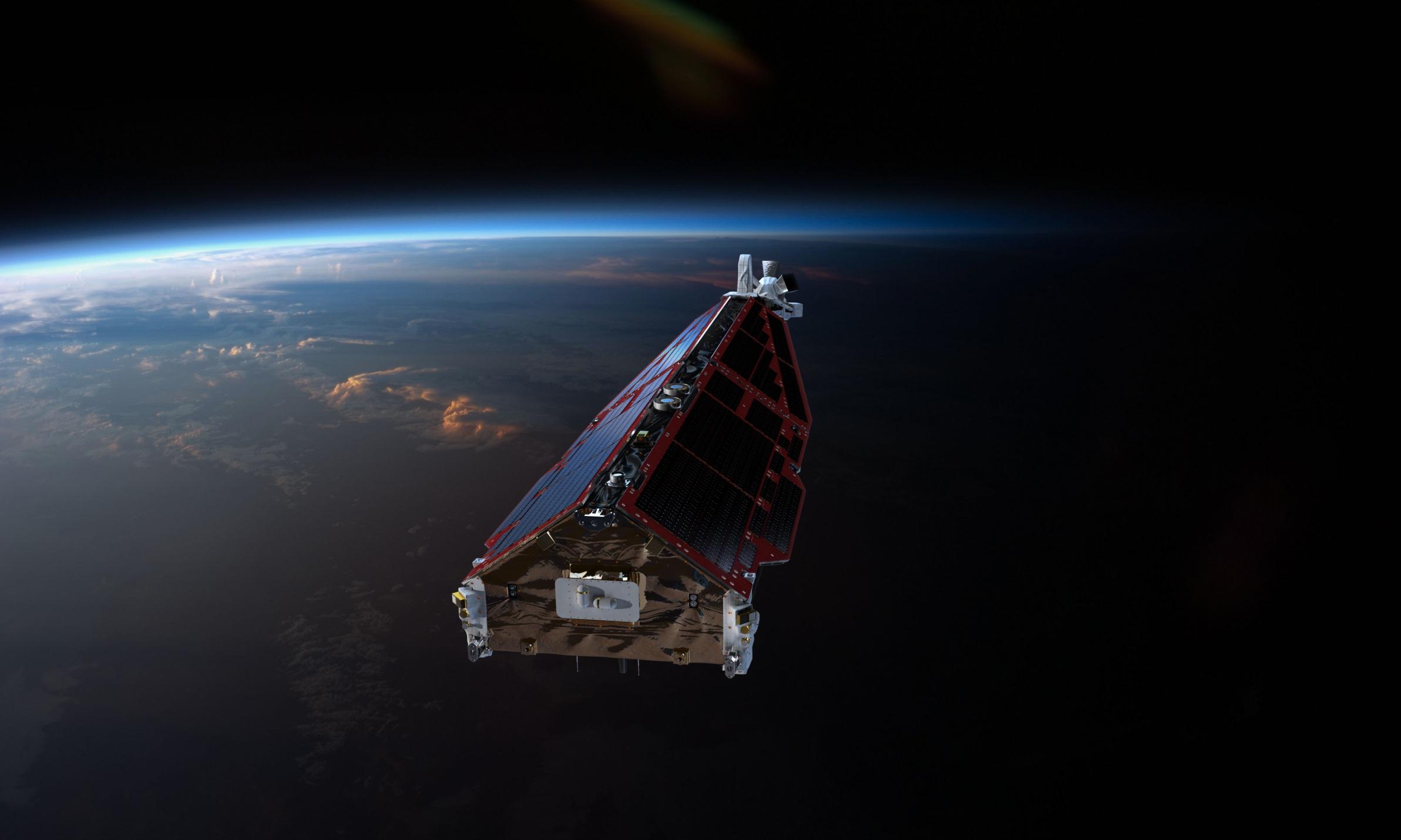 Swarm
Best-ever survey of the Earth’s geomagnetic field and its  variation in time
New insights into the Earth’s interior and climate

 



Launch 21 November 2013
Biomass
Biomass based on global interferometric and polarimetricP-Band Radar observations
Essential to understand the Earth’s carbon cycle
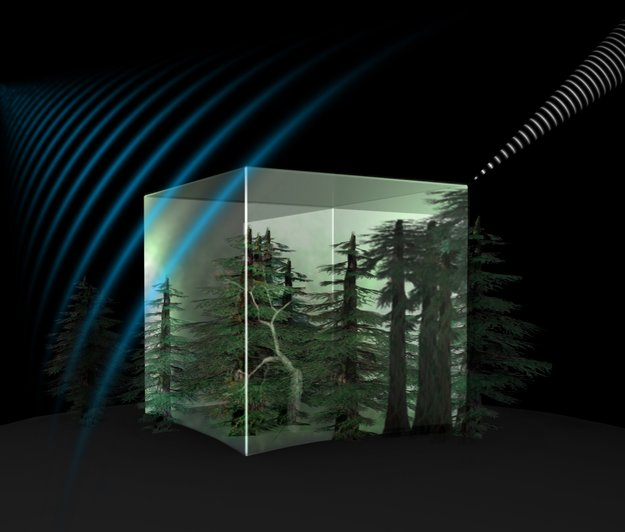 [Speaker Notes: Swarm: Satellites ready and fuelled at Plesetsk

Biomass: Selected as 7th Earth Explorer]
Copernicus: A New Generation of Data Sources
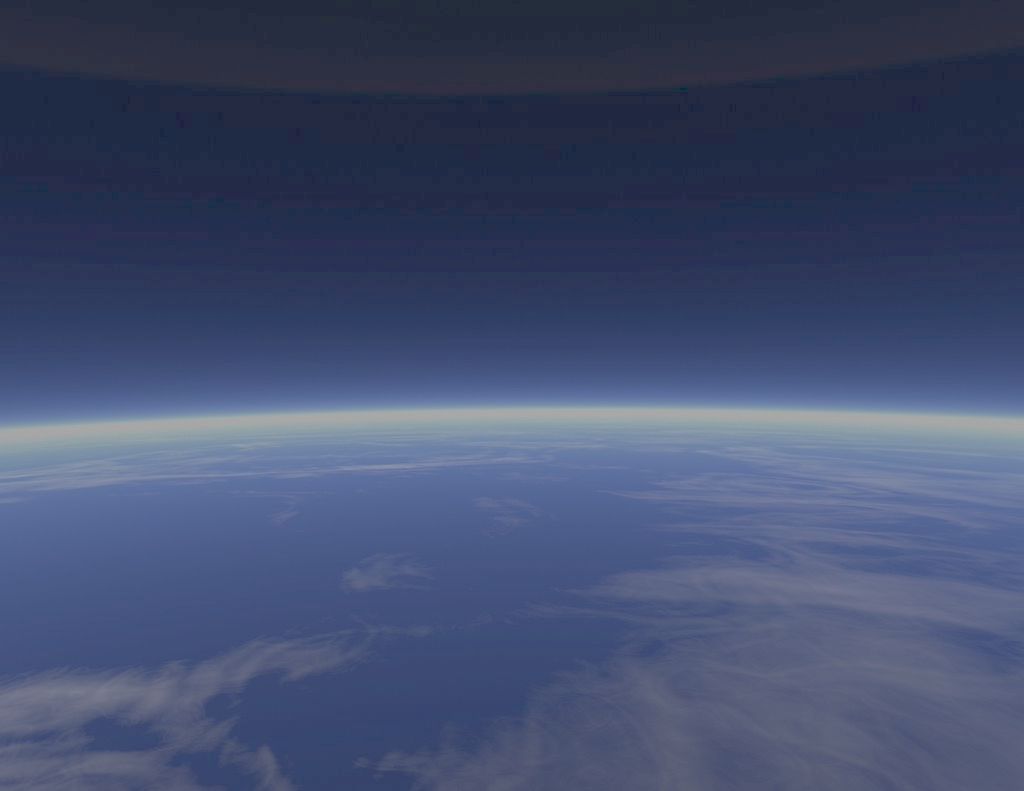 Sent-1A/B
Sent-2A/B
Sent-3A/B
Sent-4A/B
Sent-5/5P
Jason-CS
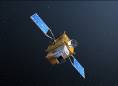 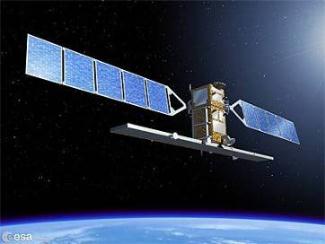 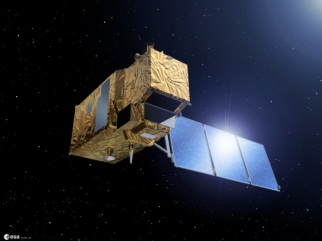 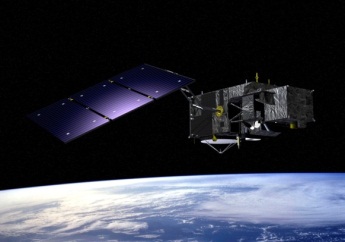 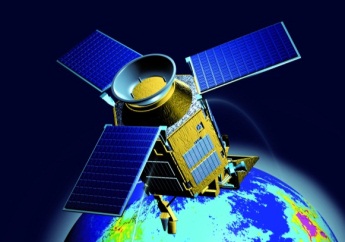 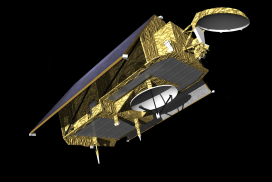 Copernicus is a European space flagship programme led by the European Union
ESA coordinates the space component
Copernicus provides the necessary data for operational monitoring of the environment and for civil security
Sentinel-1 A launch in 2014
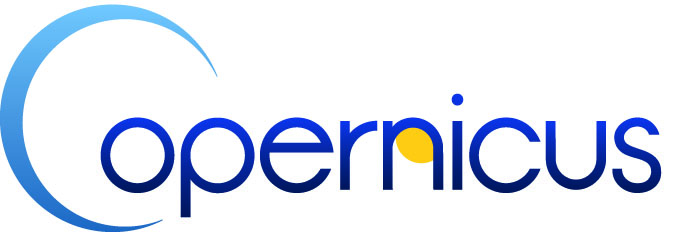 [Speaker Notes: Europe is more than the EU]
The ESA Climate Change Initiative (CCI)
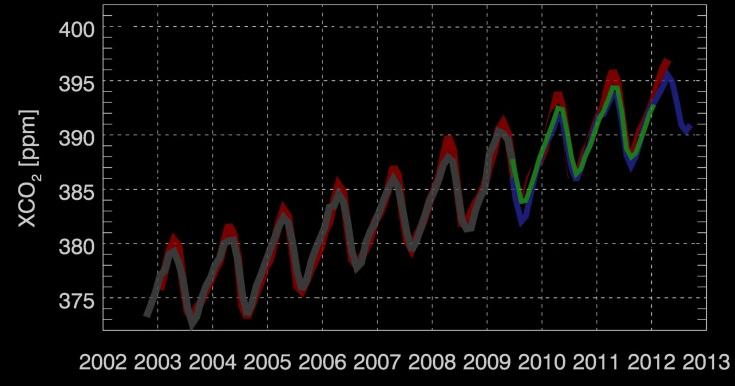 EO satellites deliver global, consistent and long-term data for Essential Climate Variables, supporting climate research & applications
Copernicus Sentinels will provide long-term continuity for monitoring our planet
Gaps in time series would cause irreversible damage to climate research